Duatlo BTT de GrândolaSábado, 24 de setembro de 2017
Circuito Jovem
Partida  Meta  Secretariado
Parque de Transição
Benjamins ‐ Corrida
1ª corrida ‐ 1 volta (250m)  2ª corrida – 1 volta (250m)
Partida  Meta  Transição
1ª Corrida  2ª Corrida  Retorno
Benjamins ‐ BTT
1 volta (800m)
Ciclismo
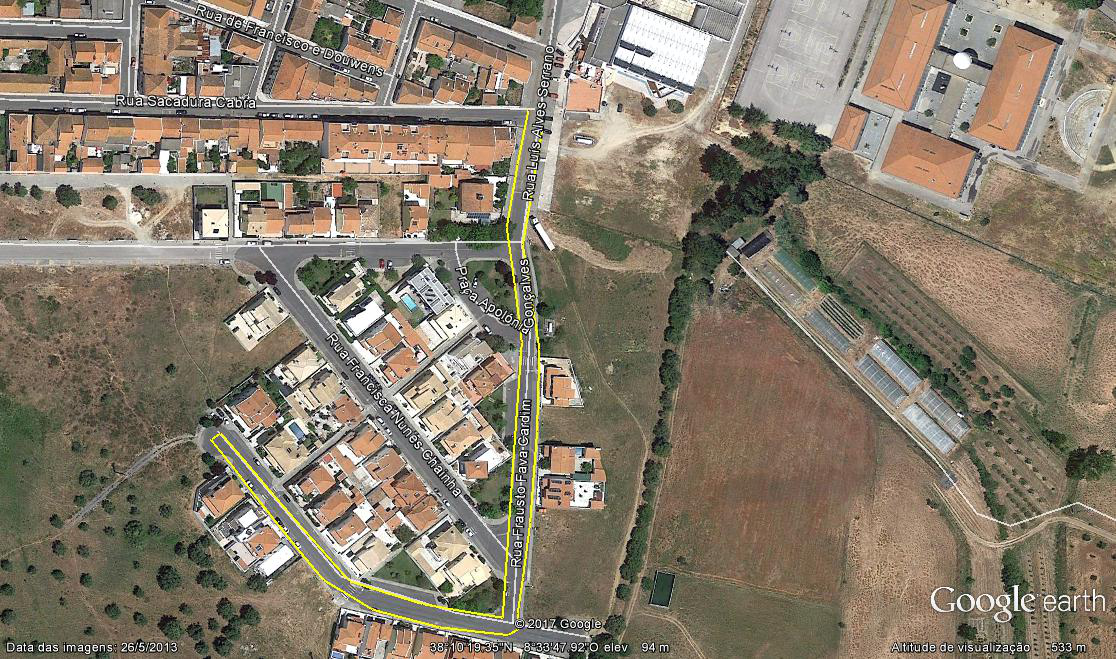 Infantis ‐ Corrida
1ª corrida ‐ 1 volta (400m)  2ª corrida – 1 volta (400m)
Partida  Meta  Transição
1ª Corrida  2ª Corrida  Retorno
Infantis ‐ BTT
1 volta (2000m)
Ciclismo
Iniciados ‐ Corrida
1ª corrida ‐ 1 volta (600m)  2ª corrida – 1 volta (600m)
Partida  Meta  Transição
1ª Corrida  2ª Corrida  Retorno
Iniciados ‐ BTT
1 volta (3100m)
Ciclismo
Juvenis ‐ Corrida
1ª corrida ‐ 1 volta (800m)  2ª corrida – 1 volta (800m)
Partida  Meta  Transição
1ª Corrida  2ª Corrida  Retorno
Juvenis ‐ BTT
1 volta (5900m)
Ciclismo